Figure 7. Behavioral data. Top row: Averaged WPE on normal prose (top left) and anomalous prose (top right) conditions ...
Cereb Cortex, Volume 23, Issue 1, January 2013, Pages 139–147, https://doi.org/10.1093/cercor/bhr386
The content of this slide may be subject to copyright: please see the slide notes for details.
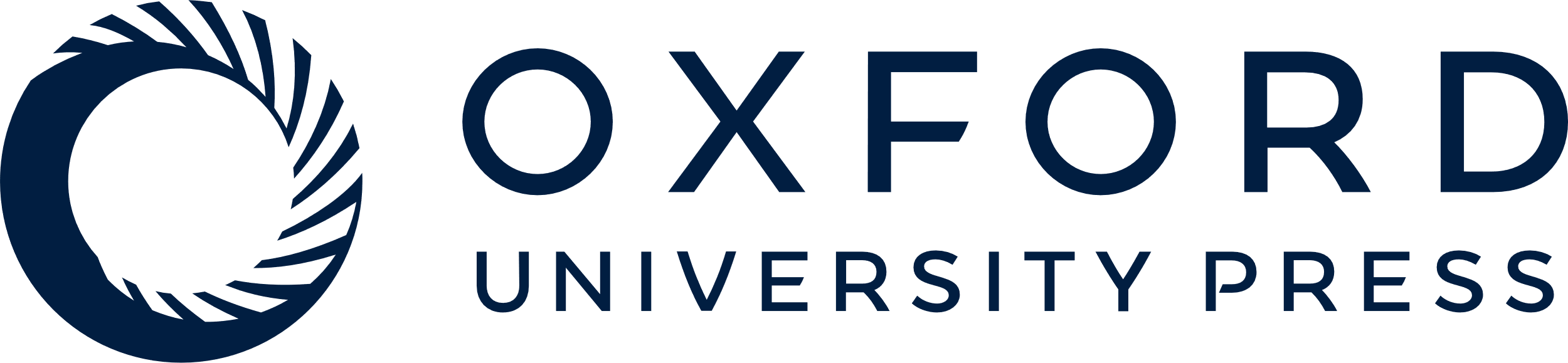 [Speaker Notes: Figure 7. Behavioral data. Top row: Averaged WPE on normal prose (top left) and anomalous prose (top right) conditions in the word-monitoring study, shown for the controls and each of the tract status-based patient groups. Bottom row: average percent semantic (lexical distracter, bottom left) and syntactic (reverse role, bottom right) errors in the sentence–picture matching task. The controls and patients with both tracts show a large AP WPE in the word-monitoring study and make few syntactic errors in the sentence–picture matching task, both indicating good syntactic comprehension. D = dorsal (pMTG↔BA44) tract, V = ventral (pMTG↔BA45) tract.


Unless provided in the caption above, the following copyright applies to the content of this slide: © The Author 2012. Published by Oxford University Press. All rights reserved. For permissions, please e-mail: journals.permissions@oup.com]